Oracle "Total Recall": Not the Awesome 80s Movie  You’re Thinking OfOr…Oracle 11g: Flashback Data Archive
Chris Ruel
chris.ruel@pti.net
Oracle “Total Recall”
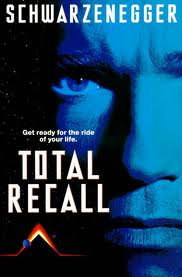 * Image used without permission
Flashback Data Archive
Track all changes to a record during its lifetime
No need to code complex triggers and history tables
No need to write complex application logic to retrieve historical data
Completely transparent, secure and efficient
AKA: “Oracle Total Recall”
Traditional Archiving
Developers and DBAs use
Database Triggers
application code
Database triggers can record before values and move them to “History” table
Application must have built-in modules to query different tables to view historical data
Storage can be overwhelming
Compression is an afterthought
Traditional Archiving
Traditional TRIGGER based archiving:

EMPLOYEES
EMPLOYEES_HIST

Trigger in place on EMPLOYEES for UPDATES, DELETE, etc. to MOVE/COPY rows.

Hundreds/thousands of tables duplicated
Hundreds/thousands of triggers to manage
Massive Shared Pool – performance disadvantage
Massive effort for maintenance on objects, code, and space
Retention Maintenance – usually does not happen
Need completely separate SQL code to access history
Easy to tamper with
Flashback Data Archive
Data stored in compressed form
Increased storage
You specify retention
Other resources conserved
CPU, UNDO, Developer
Operations that would invalidate history are disallowed
DROP
TRUNCATE
No possibility to modify historical data
Very safe from tampering
Takes UNDO out of the picture for longer, separately managed retention periods
Flashback Data Archive
FBDA is an online operation
View data as it existed in the past, right now
Granular down to the table
Ability to go to different points in time for different rows
In contrast to Flashback Database:
Physically takes the entire database back in time
Offline operation
Can only be done at database level, for one time period (Consistent Database View)
More for recovery than tracking history
UNDO Flashback
Oracle 9i introduced “Flashback Query”
Based on UNDO tablespace size and UNDO_RETENTION settings, DBAs could determine how far back undo data was stored
Requires massive amount of UNDO storage to go back for lengthy time periods
ALL data changes are saved for the longest period – no customization
Configuration is not an exact science for space consumption
No guarantee (until 10g)
RETENTION GUARANTEE
Could result in Database Hanging Issues instead of ORA-01555
Flashback Data Archive
Group objects according to retention periods
Create different tablespaces to hold FBDA data with different retention periods
One for 1 year retention
One for 2 year retention
One for 5 year retention
etc…
Indexes are not maintained for FBDA data, but you can create appropriate ones yourself
Data is automatically purged from FBDA day after retention expires
Set QUOTAS on Flashback Archives for growth
If quota is met, new transactions will be blocked!
Keep an eye on space usage.  Check Alert Log.
Flashback Data Archive Example
CREATE TABLESPACE fbda_1yr DATAFILE ‘+DATA1’;
CREATE FLASHBACK ARCHIVE FBDA1
	TABLESPACE fbda_1yr QUOTA 10G RETENTION 1 YEAR;
ALTER TABLE emp FLASHBACK ARCHIVE FBDA1;
	
…six months later…

SELECT *
	FROM emp
	AS OF TIMESTAMP SYSDATE – 180;
ALTER TABLE emp NO FLASHBACK ARCHIVE;
Flashback Data Archive Views
DBA_FLASHBACK_ARCHIVE
DBA_FLASHBACK_ARCHIVE_TABLES
DBA_FLASHBACK_ARCHIVE_TS
Since You’re Licensing Advanced Compression…
OLTP Table Compression
File Compression and De-duplication
Advanced RMAN Compression – 2.5x faster than “regular” backup compression
DataPump Compression
Network Compression for DataGuard and RAC
Net result can be enhanced performance across memory, disk, and network
How Compression Works in 11g
Rows are inserted uncompressed
Block reaches PCTFREE threshold
Triggers compression
Compression always occurs while block in memory
More inserts uncompressed
Block Reaches PCTFREE threshold again
Triggers compression
…and so on

Advanced Compression FAQ:
http://www.oracle.com/technetwork/database/options/compression/faq-092157.html
The End
Chris Ruel
chris.ruel@pti.net